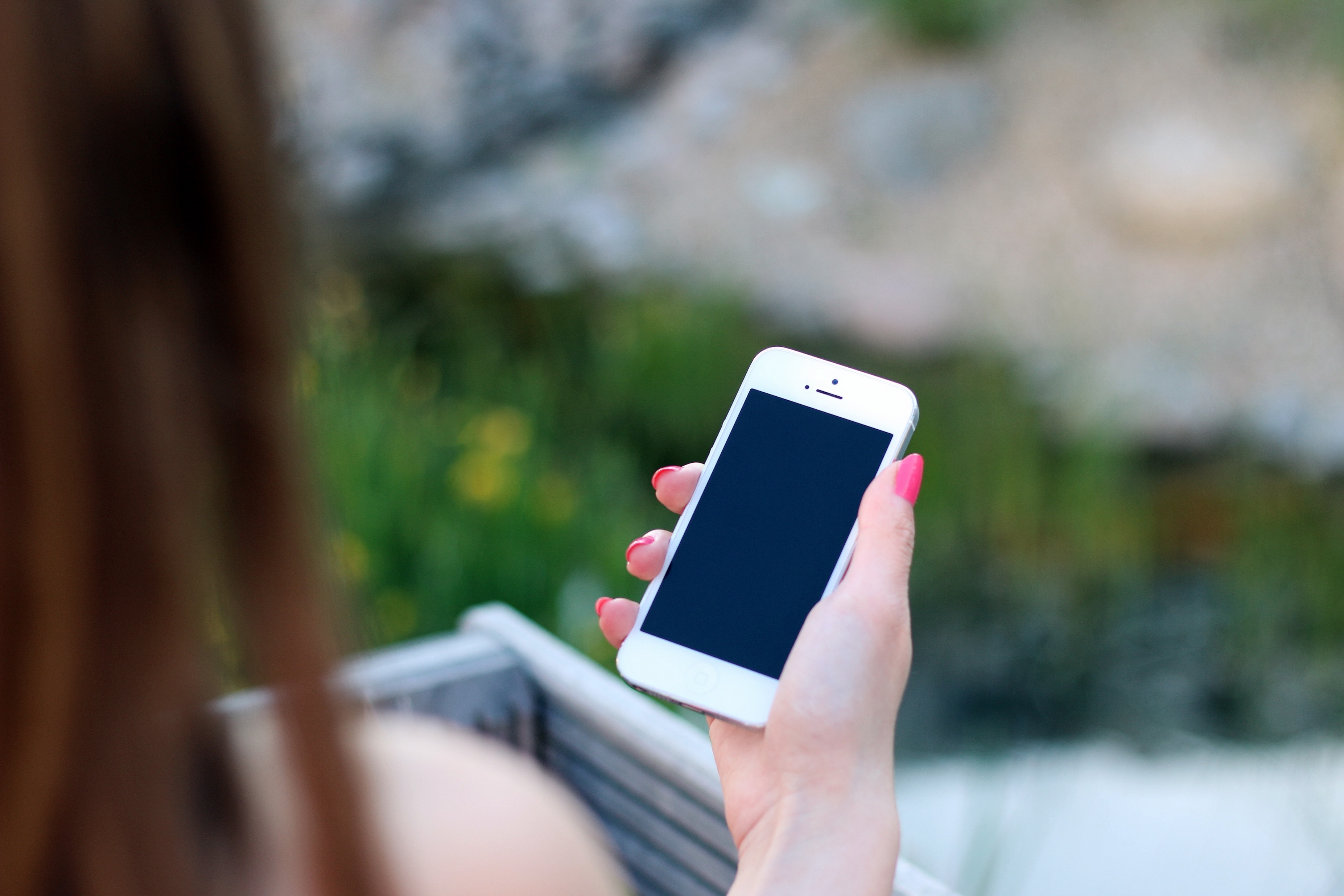 EVENT PLATFORM APP
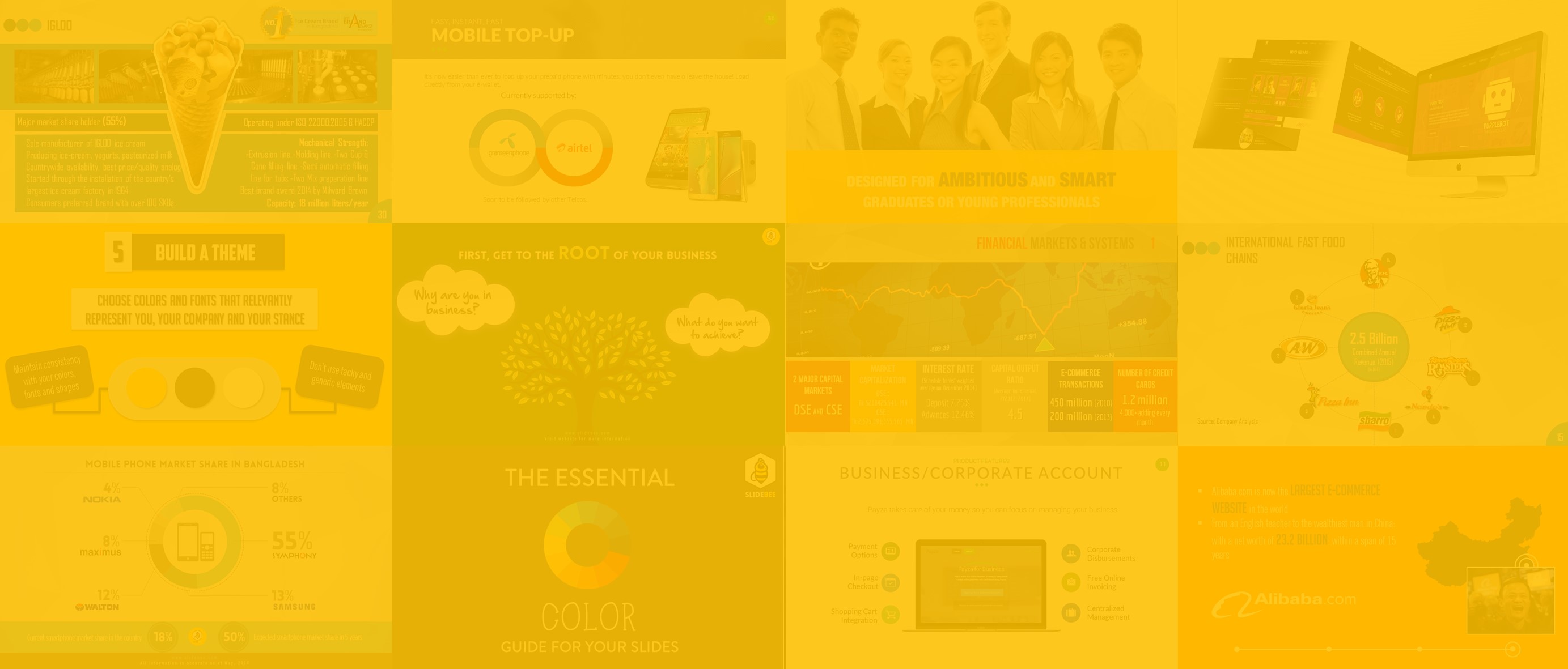 This Template is Completely Customizable.
Hello!
You can add, edit and remove any text/slide as you please. The info and slides provided are only guidelines.
Happy Pitching!
This Template Has Been Prepared By
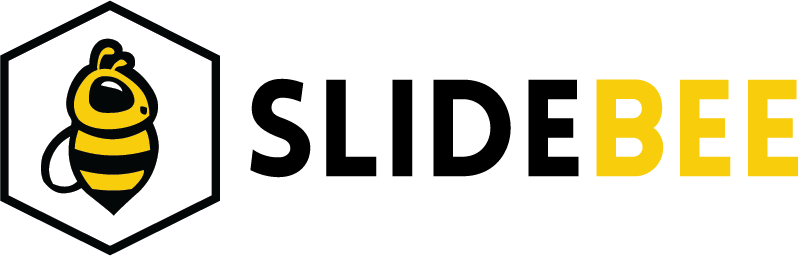 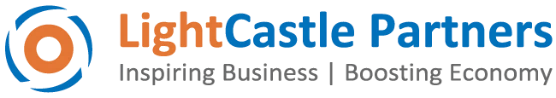 EVENT PLATFORM APP
THE WORLD OF ONLINE NAVIGATION
1 Billion+
2 YEARS
12 Billion
2.8 Million
USE GOOGLE MAPS EVERY MONTH
TIME SAVED IN TRAFFIC PER DAY FOR USERS
THE NUMBER OF MILES GOOGLE MAPS PROVIDES NAVIGATION FOR EACH YEAR
WEBSITES USE GOOGLE MAPS
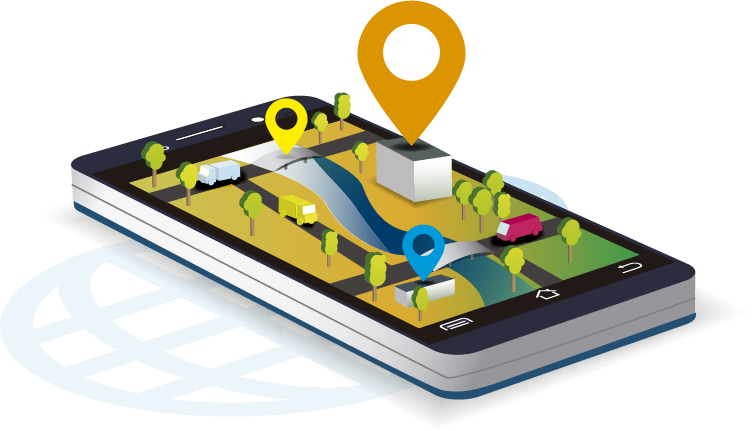 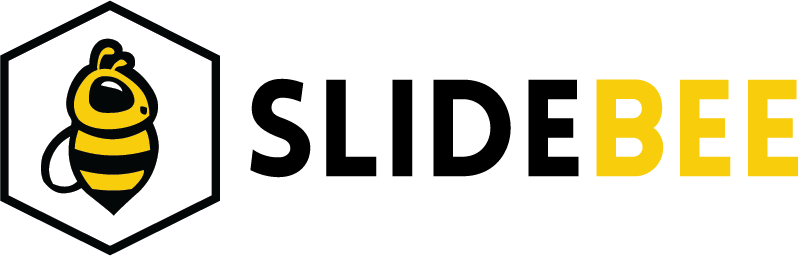 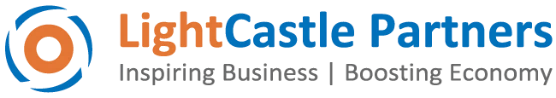 EVENT PLATFORM APP
THE THRIVING SOCIAL SCENE IN BANGLADESH
70%
EVENT PAGES
MOST USERS ARE BETWEEN THE AGES OF
15-35
FACEBOOK USERS SPEND MORE THAN 1 HOUR ON SOCIAL MEDIA
10
Social media is becoming integrated with every facet of urban life.
ARE A POPULAR WAY OF RAISING AWARENESS ABOUT EVENTS
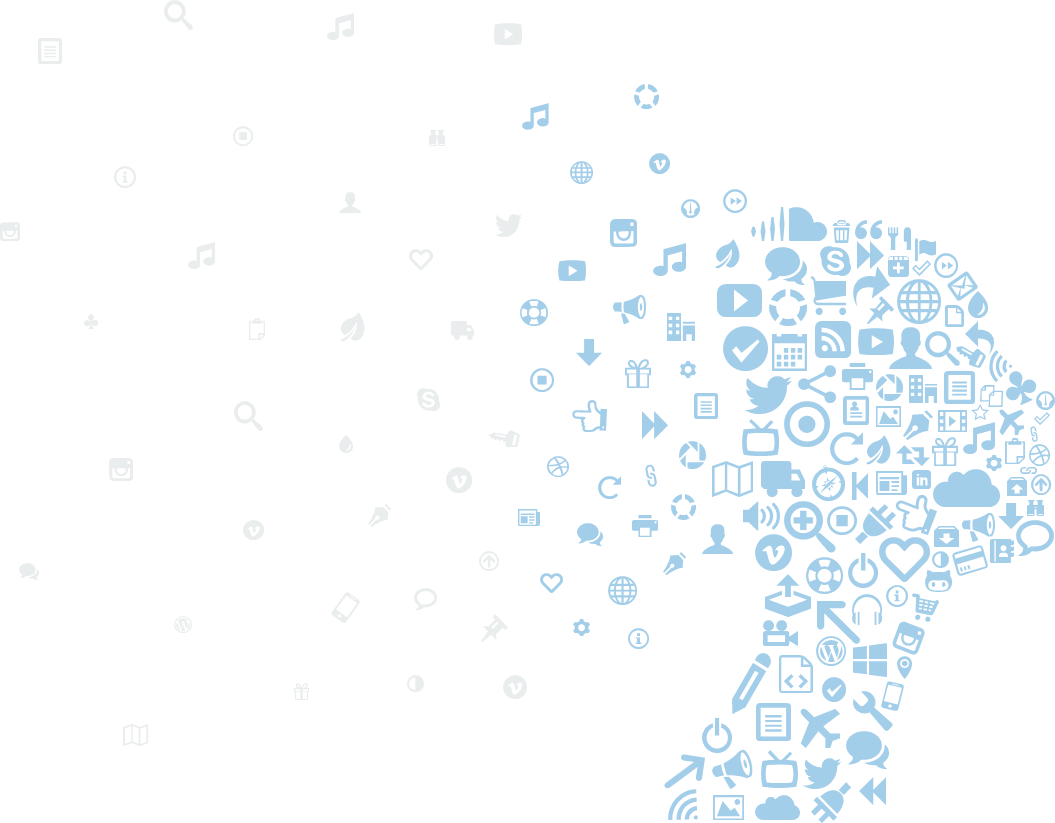 OLD
MIILLION FACEBOOK USERS
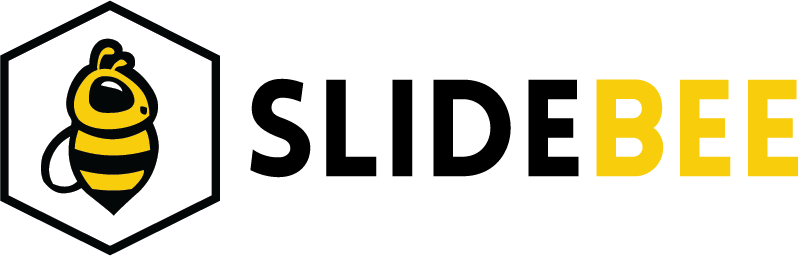 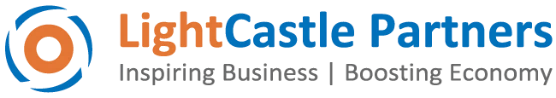 EVENT PLATFORM APP
MAKING EVENTS TRULY SOCIAL
Our app aims to create a thriving social media platform for events.
USP 4
USP 5
USP 6
USP 1
USP 2
USP 3
Sample Text
Sample Text
Sample Text
Sample Text
Sample Text
Sample Text
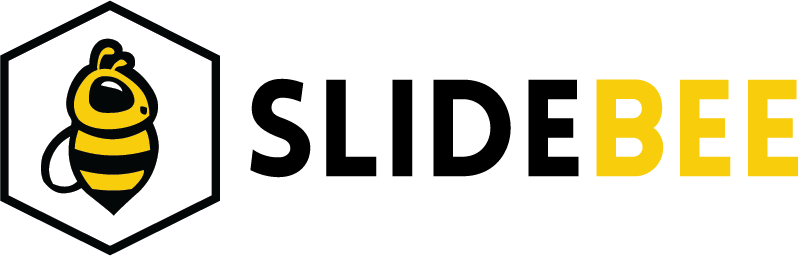 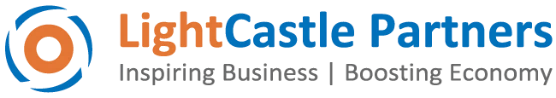 EVENT PLATFORM APP
MEET THE COMPETITION
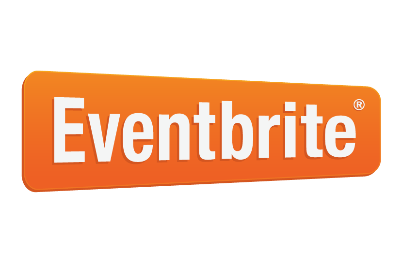 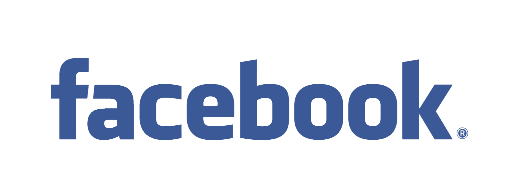 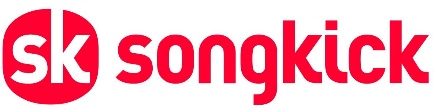 Sample Text
Sample Text
Sample Text
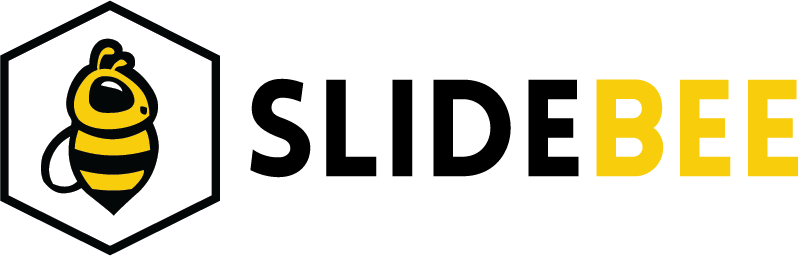 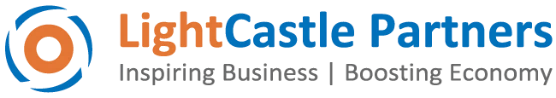 EVENT PLATFORM APP
WHAT THE CURRENT PLAYERS ARE DOING
What is the current trend in the event platform market?
LIMITED INFORMATION
DETAILED INFORMATION
HIGH USER PARTICIPATION
Competitor 
1
Competitor 
2
Competitor 
3
Competitor 
4
Competitor 
5
Provide insights about the current competitors in the industry.
LOW USER PARTICIPATION
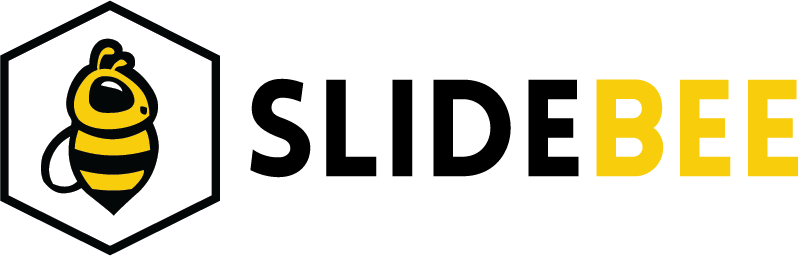 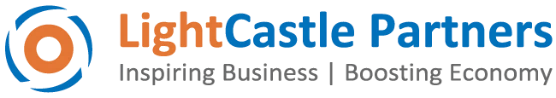 EVENT PLATFORM APP
OUR GROWTH SO FAR
Z BDT
X
W
V
Y%
TOTAL EVENTS LISTED
DAILY TRAFFIC
SUBSCRIBER GROWTH
MONTHLY AD REVENUE
TOTAL SUBSCRIBERS
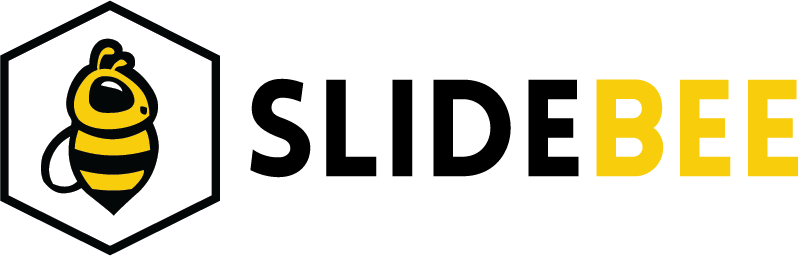 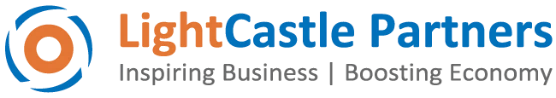 EVENT PLATFORM APP
PROJECTIONS FOR THE FUTURE
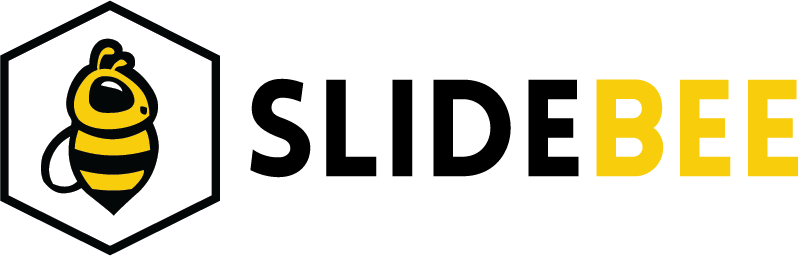 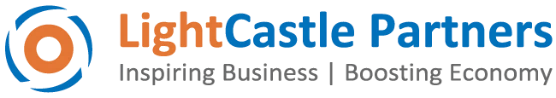 EVENT PLATFORM APP
KEY FINANCIAL SNAPSHOTS
2020 Projections
Z BDT
W%
Y%
U BDT
V BDT
X BDT
Net Cash Flow
Total Investment
NPV
ROI
IRR
Total Revenue
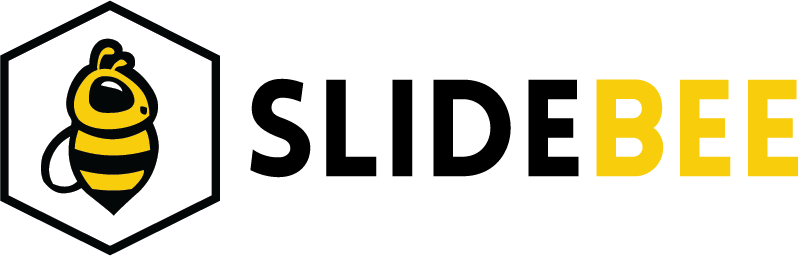 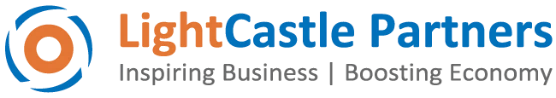 EVENT PLATFORM APP
HOW YOU CAN HELP US GROW
Future Goal 2
Future Goal 4
Future Goal 1
Future Goal 3
Sample Text
Sample Text
Sample Text
Sample Text
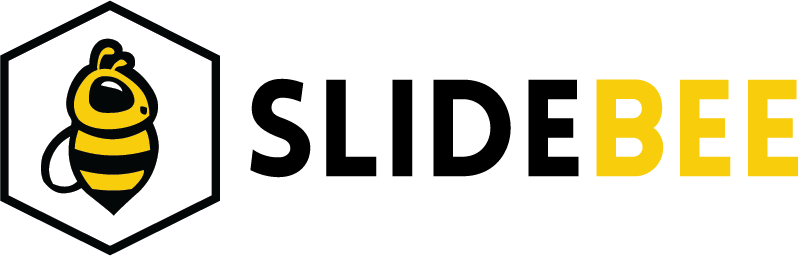 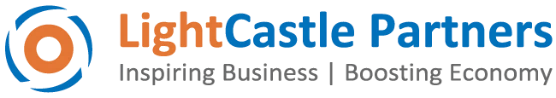 EVENT PLATFORM APP
MEET THE TEAM
Name
Name
Name
Name
Position
Position
Position
Position
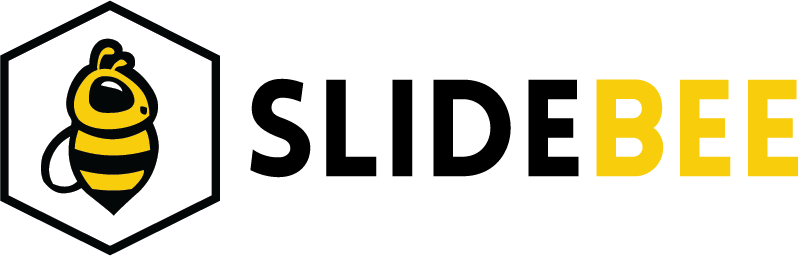 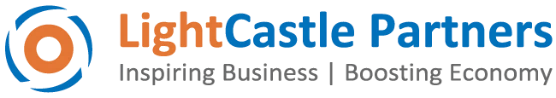 EVENT PLATFORM APP
CONTACT US!
Location
Website
Email
Facebook Page
Phone
Sample Text
Sample Text
Sample Text
Sample Text
Sample Text
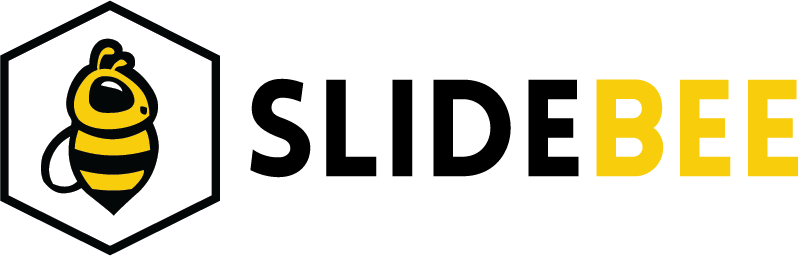 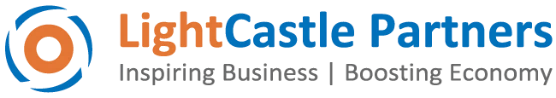 EVENT PLATFORM APP
ICONS LIST